Mejoramiento de Alógamas
Los métodos de mejoramiento de Alógamas se dividen en cuatro categorías s/Masuelli
SELECCIÓN INTRAPOBLACIONAL (DENTRO DE POBLACIONES)
1. Mejora de poblaciones. Usado para cultivares de agricultores 
Selección masal simple
Selección masal estratificada
SELECCIÓN INTERPOBLACIONAL (ENTRE POBLACIONES)
2. Líneas puras
3.Obtención de Variedades sintéticas
    Son una mezcla de líneas puras y tienen polinización abierta
4. Obtención de híbridos.
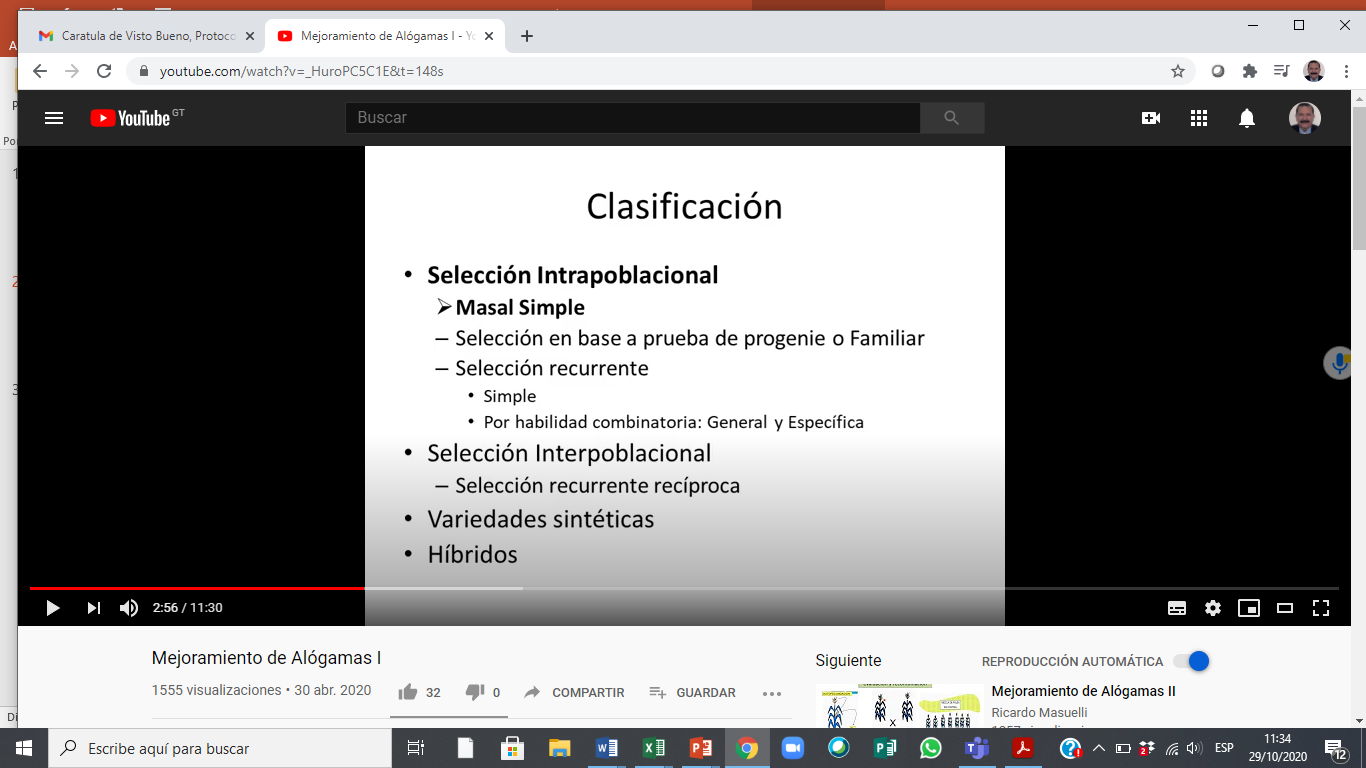 Mejoramiento de Alógamas
Mejoramiento de Alógamas. I Selección masal. Ricardo Masuelli
https://www.youtube.com/watch?v=_HuroPC5C1E&t=148s
Mejoramiento de Alógamas II   Selección familiar. Ricardo Masuelli
https://www.youtube.com/watch?v=KlN9mKFUsJw
Mejoramiento de Alógamas III Selección Recurrente Ricardo Masuelli
https://www.youtube.com/watch?v=XKummAzINsg
Mejoramiento de Alógamas IV  VARIEDADES SINTÉTICAS Ricardo Masuelli
https://www.youtube.com/watch?v=Kz8E4inZXCg&t=75s
Mejoramiento de Alógamas. V producción de híbidos Ricardo Masuelli
https://www.youtube.com/watch?v=aVF-bLal0SE